John Maynard Keynes
1883-1946
Dönemsel Etkiler
Victoria dönemi (1837-1901) sonrası İngiltere
İngiltere’nin dünya nüfusunun 1/5’ini yönettiği dönem-yüksek kamu harcamaları
Elit-aristokrat çevre
1.Dünya Savaşı
Savaş ekonomisi
Savaşı destekleyen sanayileşme
Azalan tarımsal üretim   ihracat ithalat
Spekülasyon artışı
Kredi enflasyonu
1.Dünya Savaşı
Versay Antlaşması (1919)-Almanya’ya verilen savaş tazminatları
Büyük buhran
Kapitalist ekonomi sarsılıyor
İşsizlik !
ABD 
1929 		%3	 	
1933		 % 25
İngiltere 1921-1940
 %20’ler
Yoksulluk-azalan talep
Makroekonominin ayak sesleri!
Ücretlerin düşmesi çözüm yaratmıyor
1888- “işsizlik” Oxford Sözlüğünde
1903-İşsizlik oranı açıklanıyor
Kapitalist işleyişin devamı için çıkış yolları???
Müdahale olmadan kapitalist sistem her kesimi mutlu edebilir mi?
Eserleri
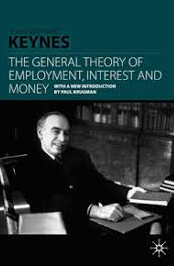 Barışın Ekonomik Sonuçları-1920
Parasal Reform Hakkında Broşür-1923
Para Üzerine bir İnceleme-1930
İstihdam,Faiz ve Para Genel Teorisi1936
İşsizlikle mücadele
“Tam istihdam mümkündür ancak gayri muhtemeldir”.

 Fiyatlar yapışkan – toplam talebi arttır

“Çukur kazdır, çukur doldurt”
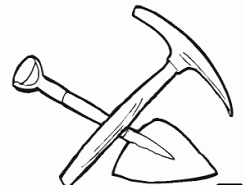 Bırakınız yapsınlar,bırakınız geçsinler mi?
-Mahreçler-kanunu-Arz yanlı ekonomi 
-Kendiliğinden denge ?
Efektif talep şart!
Talep yoksa arz işe 
yaramaz!

Bireysel fayda değil-kitle 
hareketi
Toplam talep
Toplam talebi neden artırmalı?
Marjinal tüketim etkisi
İlk harcamanın efektif talepte yarattığı harcamanın etkisi;
Yatırım dalgalanırsa, istihdam ve milli gelir zorlanır…
Keynesyen Düşünce
Makroekonomik yaklaşım
Talep yanlı yaklaşım
Ekonomideki İstikrarsızlıklar
Ücret ve fiyat katılığı
Keynesyen Düşünce
Piyasaları emek ,para ve mal piyasası şeklinde ele alır
Ekonomiyi bütünlük içinde inceler
Dinamik ekonomi analizi
GELİR-HARCAMA DENGESİ
Keynesian Tüketim Modeli
Tüketimin en önemli belirleyicisi “gelir”(Y)dir.
Tüketimdeki artış gelirdekinden fazla olamaz,bir kısmı tasarruf edilir.
Bu sebeple, gelir-tüketim artışını gösteren doğrunun eğimi 45 dereceden küçüktür.
Dünya genelinde gelir-tüketim ilişkisi
Marjinal Tüketim Eğilimi
Gelir ve tüketim arasındaki ilişkiyi ayrıntılı incelemeye yarar.
Tüketim fonksiyonunun bir öğesi
Tüketim fonksiyonu toplam gelir ve toplam tüketim ilişkisini matematiksel anlatır.
C=co+cY
Dengeye göre; toplam Y=toplam C
Marjinal Tüketim/Tasarruf  Eğilimi
MPC-bir ekonomideki toplam gelirdeki birim değişikliğin toplam tüketimi ne kadar değiştireceğini gösteren katsayıdır.
MPC=ΔC/ΔY=c=çarpan
MPS-bir ekonomideki toplam gelirdeki birim değişikliğin toplam tasarrufu ne kadar değiştireceğini gösteren katsayıdır
Tüketilmeyen gelir tasarruf edileceği için 
MPC+MPS=1
Toplam talep
Ev halkı
Firmalar
Devlet
Dış dünya

Beklentiler/gelir/enflasyon/
Toplam talep= C+I+G+NX
Toplam Talep
Belli bir dönemde ekonomideki tüm birimlerin genel fiyat düzeyine bağlı olarak satın almayı istedikleri toplam mal ve hizmet miktarıdır.
Belirleyiciler
Özel tüketim harcamaları
Gayri safi yatırım harcamaları
Devletin tüketim harcamaları
Net ihracat
Toplam talep
Talep şoku
Fiyatlar genel düzeyi dışındaki etmenlerin herhangi birinin değişmesi, toplam  talebi değiştirir.
AD, sağa sola kayar!
AD her bir genel fiyat düzeyi için artmış,azalmış olur.
Özel tüketim
Devlet harcamaları
Yatırım
NX
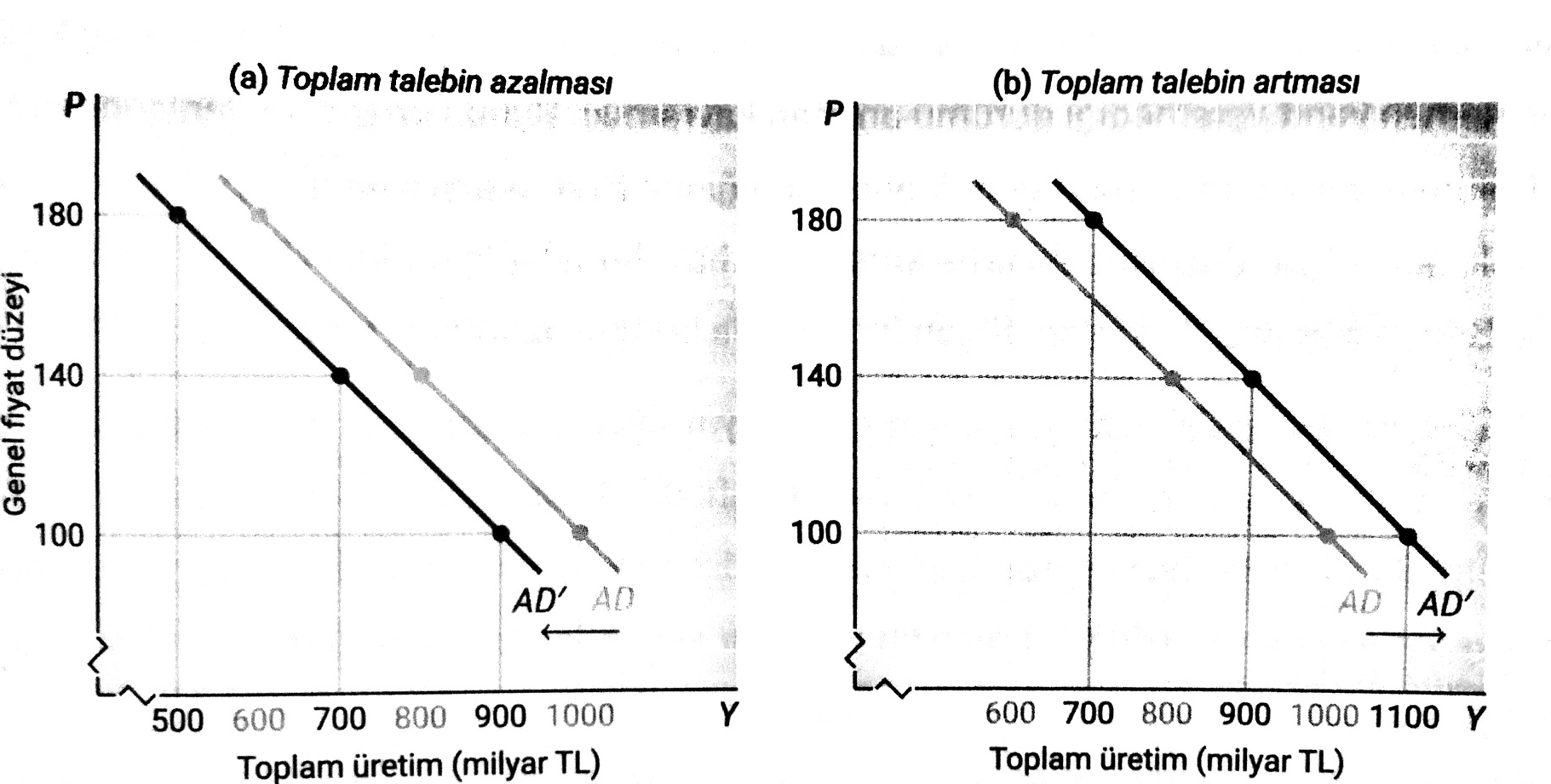 Maliye Politikası
Ekonomik büyüme 
Fiyat   İstikrarı 
Tam İstihdam
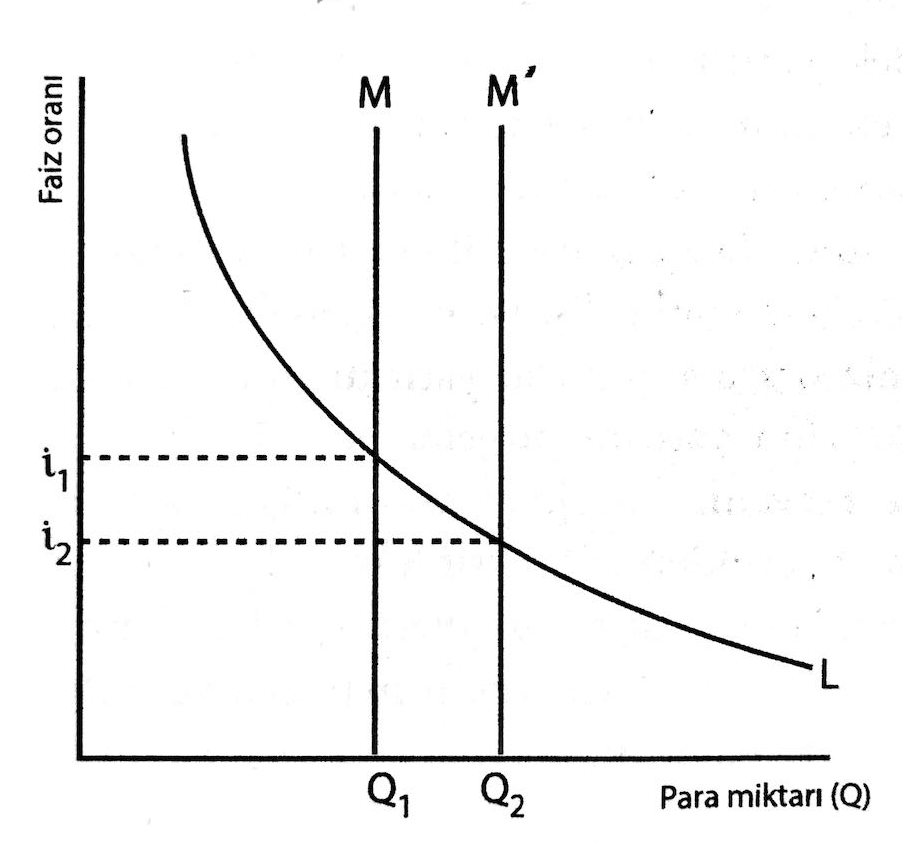 Likidite Tercihi
İşlem amacı
İhtiyaç amacı
Spekülasyon (keynes) L(i),Y)=Md/P
Md=Nominal para talebi
P=fiyatlar genel düzeyi
i=faiz
Y=gelir
Yeni Keynesgil İktisat
Modern makroiktisadi düşüncede öne çıkan bir okul
Edmund Phelps 
Gregory Mankiw
Robert Gordon
David Romer
Alan Blinder
Yeni Keynesgiller
Makro iktisadın mikro temelinin eksikliği
Eksik bilgi-tam rekabeti bozar
Rasyonel beklentilere dayalı varsayımı;kişiler, elde edebildikleri en iyi bilgiler çerçevesinde geleceğe ilişkin kararlarını verirler
Keynesgil iktisata ilişkin varsayımı;fiyatlar ve ücretler katıdır.